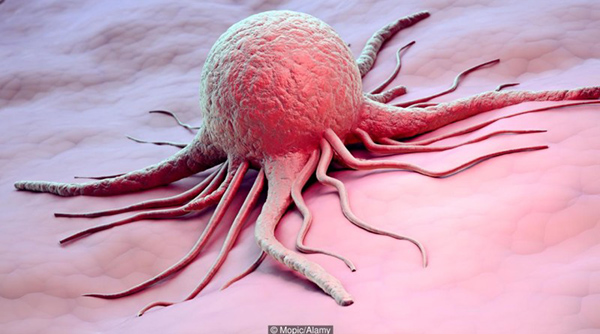 GV hướng dẫn: 
BS. Nguyễn Phúc Học
Nhóm 10 - Lớp PTH 350 H: 
Đỗ Thái Uyên Thao        
Nguyễn Thị Cẩm Hà
Nguyễn Thị Linh Thu     
Bùi Mỹ Duyên
Nguyễn Xuân Hiệp
UNG THƯ
NỘI DUNG
Đại cương về ung thư
UNG 
THƯ
Các thuốc điều trị ung thư
Độc tính của hóa trị liệu ung thư.
Một số nguyên tắc khi dùng 
thuốc chống ung thư
1. ĐẠI CƯƠNG VỀ UNG THƯ
1.1. Khái niệm:
‒Ung  thư: sự  phân  chia  không  kiểm  soát  được  của  tế  bào,  khả  năng  tồn  tại  và  phát triển ở các cơ quan và tổ chức lạ.
- Có  sự  tham  gia  của  nhiều  nhóm  gene  khác  nhau: gene  tiền  ung  thư  và gene  chế  áp  ung  thư đột biến.
- Bình  thường sự cân bằng giữa tốc độ của quá  trình tăng  sinh  và  quá  trình chết của tế bào. Nhưng đột  biến DNA,  chúng  có  thể phá  vỡ  cơ  chế  điều  khiểnSự tăng sinh không  kiểm  soátTạo thành các khối u lành tính hay ác tính
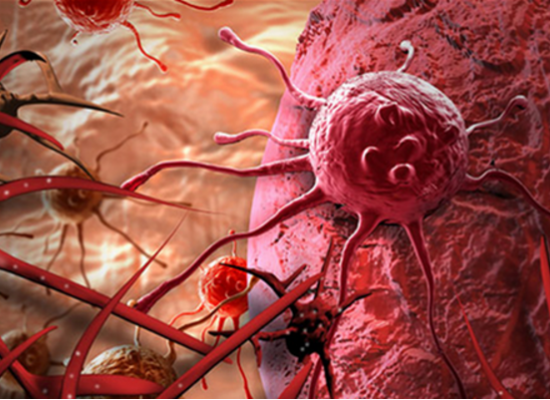 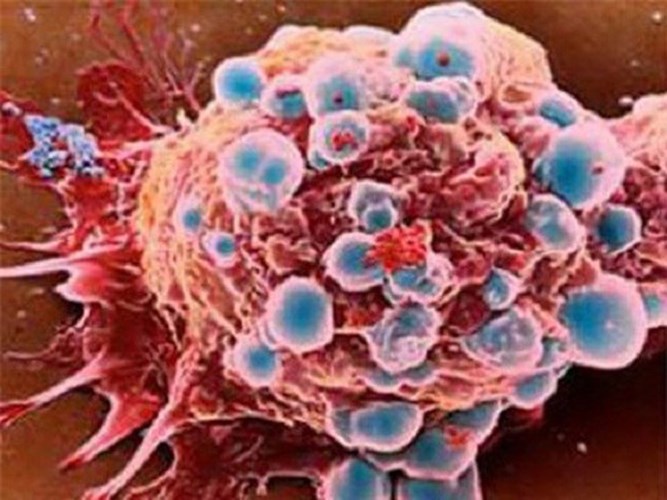 1. ĐẠI CƯƠNG VỀ UNG THƯ
1.2. Dịch tễ:
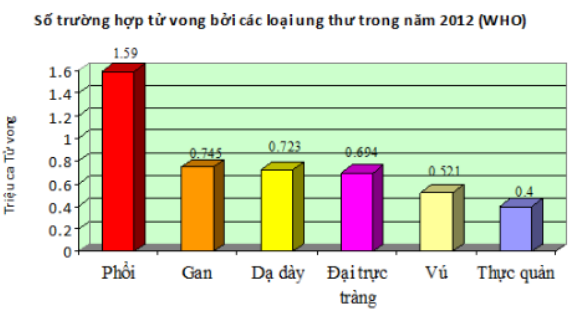 Quốc tế:
Mỗi  năm,  14,1  triệu  người  được
chẩn  đoán  mắc  bệnh  ung  thư  và 8,2  triệu  người  chết.


Việt Nam:
Mỗi năm Việt Nam có khoảng 150
ngàn  ca  mới  mắc  và  trên  75  ngàn trường  hợp  tử  vong.
1. ĐẠI CƯƠNG VỀ UNG THƯ
1.3 Định nghĩa
Ung thư là một nhóm các bệnh liên quan đến việc phân chia tế bào một cách vô tổ chức và những tế bào đó có khả năng xâm lấn những mô khác bằng cách phát triển trực tiếp vào mô lân cận hoặc di chuyển đến nơi xa (di căn).
1.4 Chuẩn đoán
‒ Mục tiêu chẩn đoán bệnh ung thư gồm: chẩn đoán xác định – chẩn đoán giai đoạn & chẩn đoán sớm ung thư.
‒ Để đạt mục tiêu của chẩn đoán ung thư cần tiến hành 3 bước:
+ Bước chẩn đoán ban đầu: Sơ bộ hướng đến một ung thư.
+ Bước chẩn đoán xác định: Chủ yếu dựa vào chẩn đoán mô bệnh học.
+ Bước chẩn đoán giai đoạn: Đánh giá sự xâm lấn và lan tràn của ung thư.
1. ĐẠI CƯƠNG VỀ UNG THƯ
Các phương pháp chuẩn đoán ung thư
- Chẩn đoán lâm sàng : Triệu chứng cơ năng,triệu chứng toàn thân,
Triệu chứng thực thể.
Chẩn đoán nội soi 
Chẩn đoán X-quang
Chẩn đoán siêu âm
Chẩn đoán đồng vị phóng xạ
Chụp cộng hưởng từ trường hạt nhân (MRI)
Chẩn đoán sinh học
Chẩn đoán xác định chẩn đoán vi thể : Chẩn đoán tế bào học, Chẩn đoán tổ chức học, 
Chẩn đoán giai đoạn : Đối với bệnh nhân, đối với cộng đồng.
1. ĐẠI CƯƠNG VỀ UNG THƯ
Chẩn đoán giai đoạn ung thư :
Các giai đoạn ung thư của các khối u ác tính ( TNM)
+ T ( Tumor) : chỉ kích thước của khối u
+ N ( Nodes: hạch bạch huyết ): xác định ung thư đã lan đến các hạch bạch huyết ở chung quanh chưa và lan xa đến mức độ nào?
+ M ( Metastasis : di căn) : xác định ung thư đã di căn đến các bộ phận của cơ thể hay chưa?
 Chẩn đoán các loại ung thư :
Phân loại theo loại tế bào khởi phát và theo vị trí của tế bào đó: 
Ung thư biểu mô có nguồn gốc từ tế bào biểu mô.
Bệnh lí huyết học ác tính, như bệnh bạch cầu và u lympho bào, xuất phát từ máu và tủy xương. 
Ung thư mô liên kết là nhóm ung thư xuất phát từ mô liên kết, xương hay cơ.
U hắc tố do rối loạn của tế bào sắc tố. 
U quái bắt nguồn từ các tế bào mầm.
1. ĐẠI CƯƠNG VỀ UNG THƯ
1.5 Điều trị ung thư
1. ĐẠI CƯƠNG VỀ UNG THƯ
1. ĐẠI CƯƠNG VỀ UNG THƯ
2. CÁC THUỐC ĐIỀU TRỊ UNG THƯ
2. CÁC THUỐC ĐIỀU TRỊ UNG THƯ
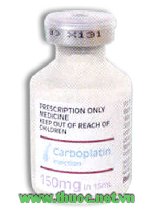 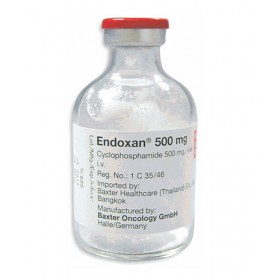 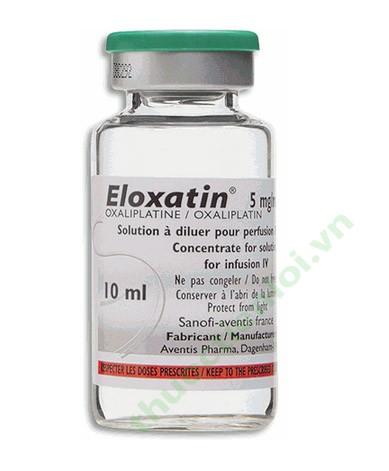 Kháng chuyển hóa
Kháng sinh kháng ung thư
Alkyl hóa
4.900.000 đ/Lọ
124.376 đ/Lọ
352.800đ/Lọ
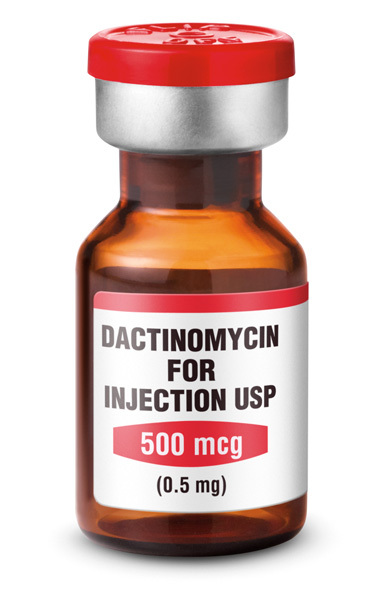 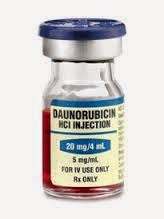 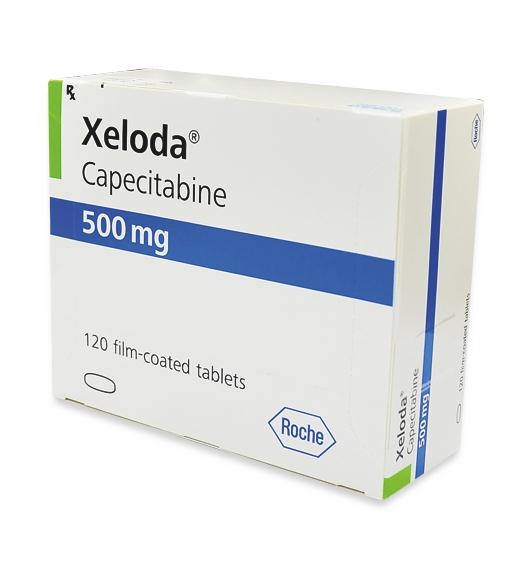 62.748đ/Lọ
Hormon & enzym
Các alcaloid tự nhiên  (TV)
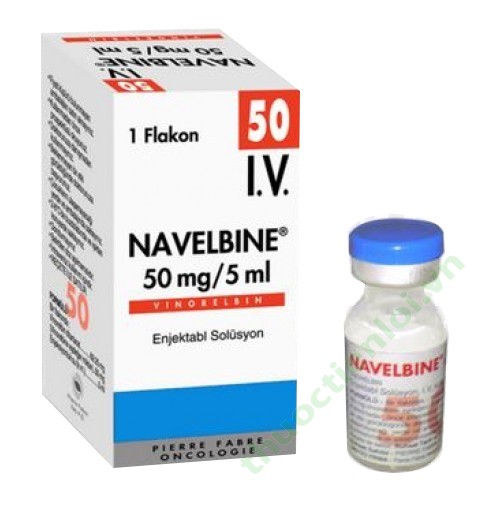 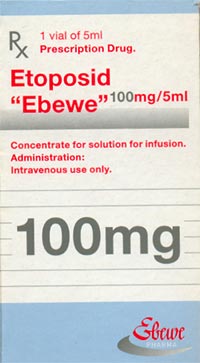 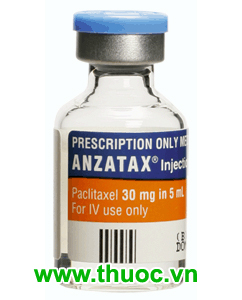 1.260.000đ
4.800.000đ
146.685đ
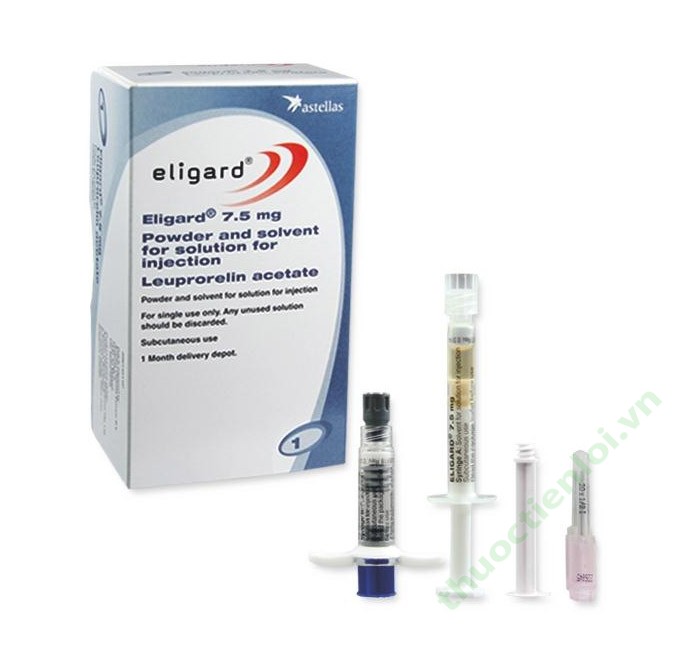 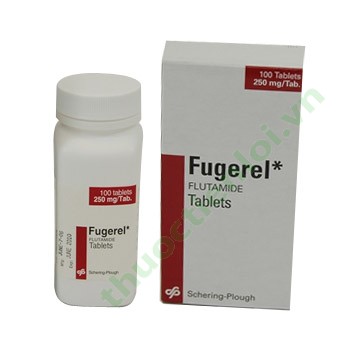 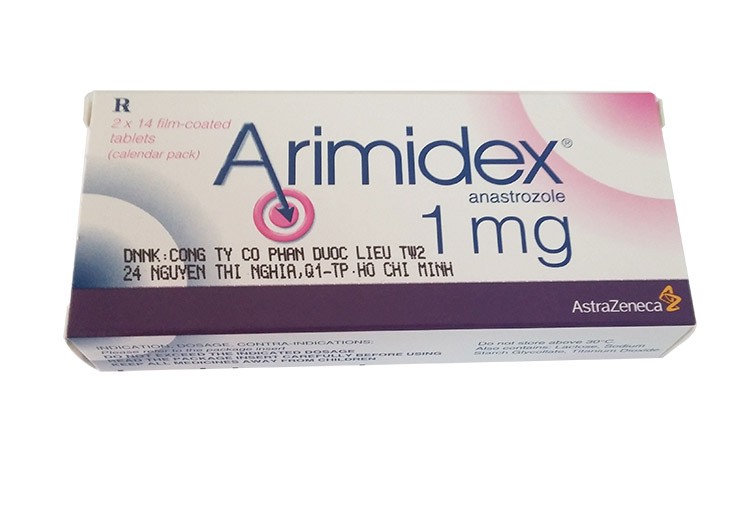 2.170.000 đ
2.850.000đ
3.000.000đ
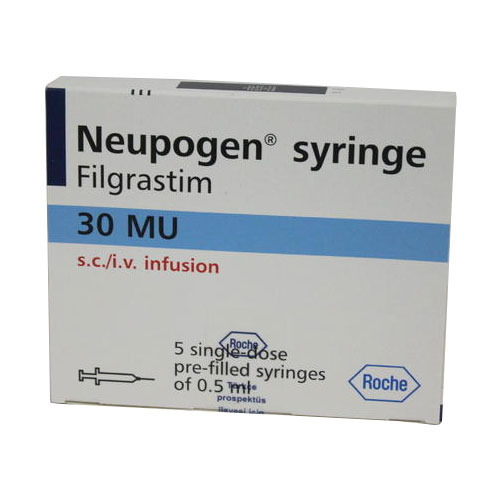 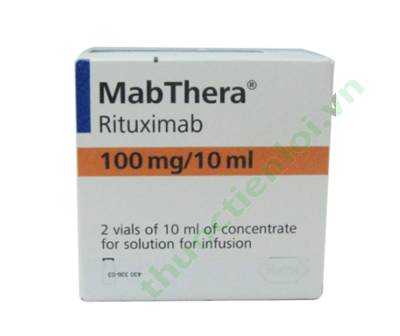 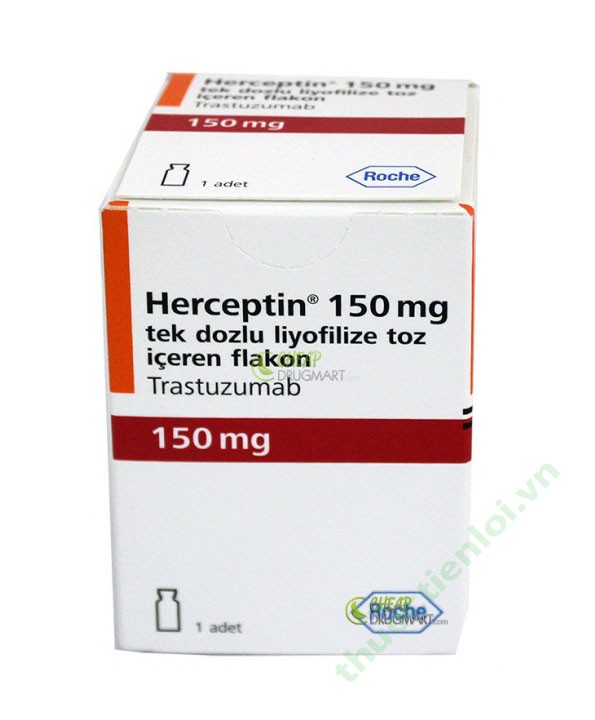 Các chất biến đổi ĐƯMD
Nhóm thuốc mới
1.500.000 đ
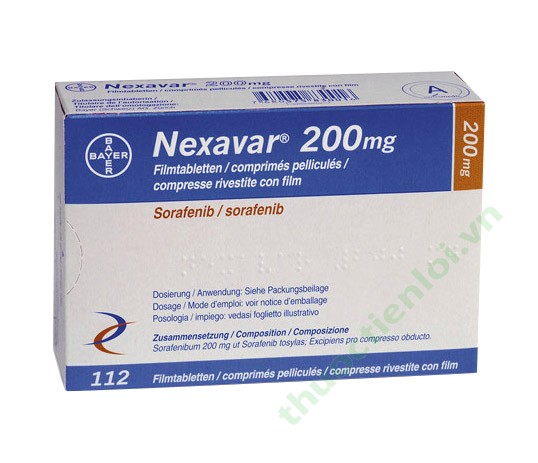 17.500.000đ
17.000.000đ
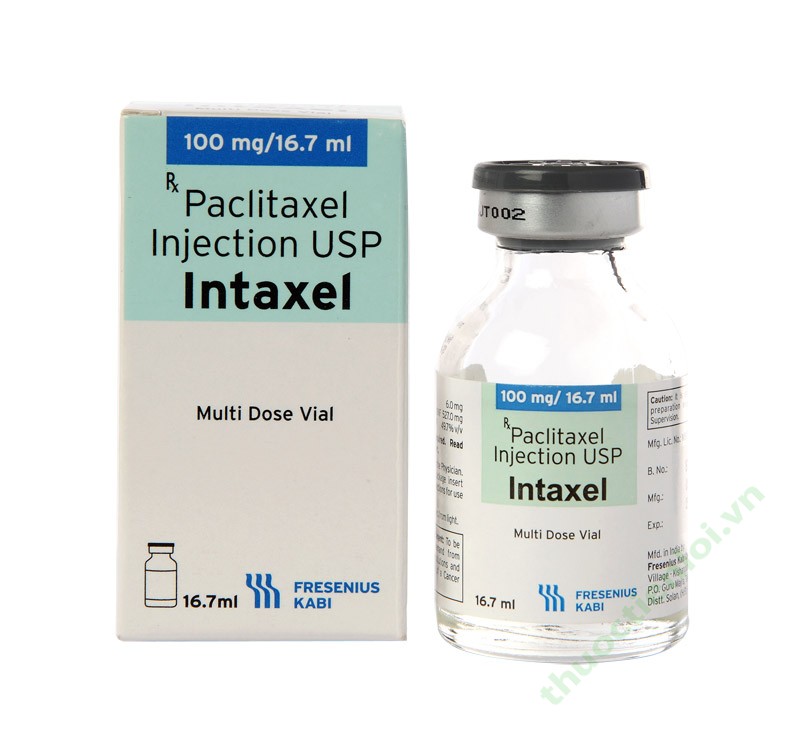 63.000.000đ
1.400.000đ
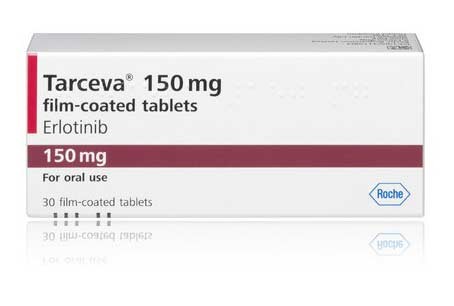 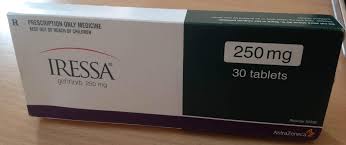 42.500.000 đ
42.123.000 đ
3. ỨNG DỤNG THỰC TẾ TRONG UNG THƯ PHỔI
Ung thư phổi là loại ung thư (K) phổ biến và gây tử vong cao hàng đầu đối với nam giới và thứ nhì đối với phụ nữ. Bệnh K phổi thường được phát hiện ở gđ thứ phát (nghĩa là đã di căn). Khoảng 15% trong số bệnh nhân phát hiện bệnh ở gđ sớm (nghĩa là ung thư nguyên phát tại phổi). Phần lớn người bị ung thư phổi là người hút thuốc. Nguy cơ K phổi ở người hút thuốc cao hơn người không hút thuốc từ 15 đến 25 lần. 
Triệu chứng phổ biến nhất của căn bệnh này là ho (bao gồm cả ho ra máu), sụt cân, khó thở, và đau ngực.
Hiện tại chúng ta có thể KT đột biến gen để sử dụng thuốc điều trị nhắm đích. Các gen đột biến thường làm ung thư phát triển và di căn. Những loại thuốc nhắm đích giúp khóa những gen đột biến, ngăn chặn phát triển và thu gọn khối u. Với bệnh nhân phát hiện ung thư phổi, sinh thiết khối u là xét nghiệm cần thiết để kiểm tra gen EGFR và gen ALK. 
Với loại khối u gen EGFR điều trị với thuốc Gefitinib, Erlotinib hoặc Afatinib hoặc với loại khối u có gen ALK thuốc Crizotinib là loại thuốc nhắm đích được sử dụng khống chế khối u với ít tác dụng phụ. Nếu bệnh nhân không có những loại gen trên, thì phương pháp điều trị hóa trị căn bản truyền thống là tối ưu.
3. ỨNG DỤNG THỰC TẾ TRONG UNG THƯ PHỔI
- Phương pháp điều trị bằng Erlotinib, Gefitinib được áp dụng cho những bệnh nhân ung thư phổi không tb nhỏ có đột biến hoạt hóa EGFR, bệnh nhân không đủ thể lực để hóa trị hay có chỉ số tổng trạng cơ thế chức năng hoạt động kém.
- Khi người bệnh có xét nghiệm EGFR dương tính thì được chỉ định điều trị nhắm trúng đích với Erlotinib, Gefitinib. Việc điều trị bằng thuốc ức chế EGFR cũng giúp bệnh nhân tránh được nhiều tác dụng phụ; theo thống kê việc đi ngoài lỏng, phát ban, nổi mụn, khô da là 4 tác dụng phụ thường thấy của thuốc điều trị đích, nhưng không phải ai cũng gặp, và có tỉ lệ tương ứng là 49%, 44%, 25%, 13% khi dùng liều Iressa 250mg.
-  Điều trị bằng thuốc ức chế EGFR đã được chứng minh hiệu quả trên cả thế giới khi kéo dài thời gian sống không bệnh tiến triển gấp hai đến ba lần so với hóa trị...
-  Erlotinib Tablets (Tecxavar): 150mg/viên, 1viên/ngày, uống trước bữa sáng Gefitinib Tablets IP (Iressa): 250mg/viên, 1viên/ngày, uống trước bữa sáng
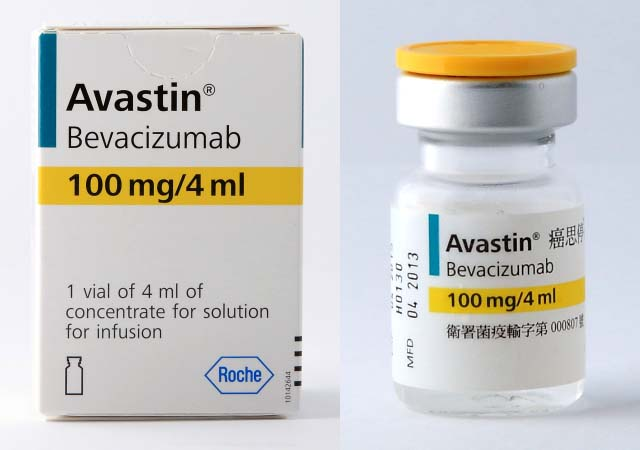 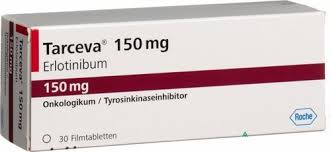 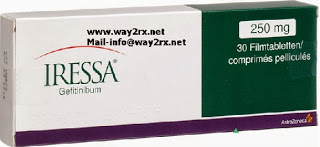 4. ĐỘC TÍNH CỦA HÓA TRỊ LIỆU UNG THƯ
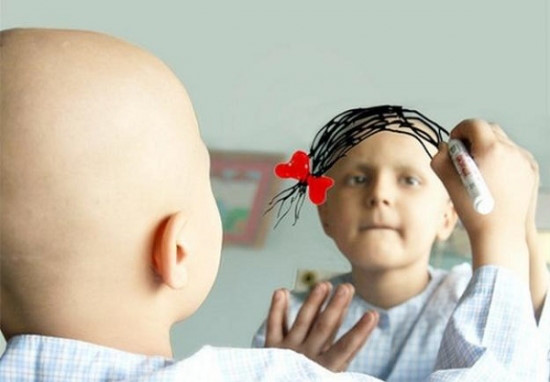 Độc tính trên các tế bào sinh trưởng nhanh ( rụng tóc, thay đổi về da, móng; buồn nôn và nôn, tiêu chảy, viêm niêm mạch; suy tủy).
Loét miệng do tăng tiết acid
Các phản ứng quá mẫn
Độc tính trên các cơ quan: 
      + Thận : cisplantin, streptozocin
      + Thần kinh: isofamid, paclitaxel
      + Tim: 5- FU, anthracyclin
      +  Gan: asparaginase, busulfan
Độc tính muộn của hóa trị liệu: còi cọc, RL sinh trưởng ở TE, khối u ác tính thứ phát
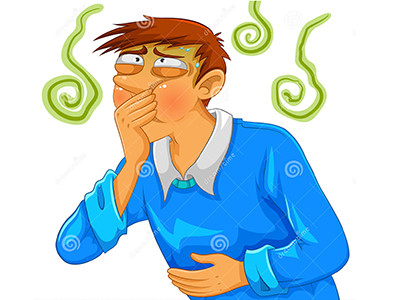 4. ĐỘC TÍNH CỦA HÓA TRỊ LIỆU UNG THƯ
MỘT SỐ THUỐC KHẮC PHỤC ĐỘC TÍNH CỦA HÓA TRỊ LIỆU
Calci folinat: Được dùng để làm mất tác dụng đối kháng acid folic của methotrexat, và do đó làm cho tình trạng viêm niêm mạc và ức chế tủy xương giảm đi
Metoclopramid: Để phòng và chống nôn do dùng các hoá trị liệu chống ung thư, hoặc điều trị nôn sau phẫu thuật. 
Dexamethason: Là thuốc được lựa chọn để ngăn ngừa triệu chứng buồn nôn và nôn xảy ra chậm
Mesna: ngăn ngừa viêm bàng quang xuất huyết  
Levamisol:  có tác dụng kích thích miễn dịch. Độc tính chủ yếu là các triệu chứng trên thần kinh trung ương, buồn nôn, viêm da và phản ứng quá mẫn.
Filgrastim là thuốc làm tăng bạch cầu, thường dùng khi mất bạch cầu hạt hoặc giảm bạch cầu hạt trung tính, có sốt sau hoá trị liệu chống ung thư.
Molgramostim được phối hợp dùng cho người bệnh dùng loại hoá trị liệu ung thư dễ gây suy tủy để ngăn ngừa giảm bạch cầu trung tính và cũng là ngăn chặn nhiễm 
Allopurinol: Trong điều trị u lympho không Hodgkin và bệnh bạch cầu, thường gây tăng acid uric huyết, nên dễ hình thành các tinh thể acid uric ở đường tiết niệu. Allopurinol có tác dụng làm giảm tai biến  các triệu chứng trên.
5. MỘT SỐ NGUYÊN TẮC DÙNG THUỐC CHỐNG UNG THƯ
Dùng thuốc với liều cao nhất → diệt được nhiều tb ung thư nhất
Phối hợp thuốc→ tránh kháng thuốc, tăng hiệu quả điều trị 
Pha loãng khi tiêm tĩnh mạch
Chú ý nhiễm khuẩn → trãnh nhiễm bệnh cho BN khi họ bị ung thư với đáp ứng miễn dịch kém.
TÀI LIỆU THAM KHẢO
https://www.dieutri.vn/daicuongungthu/14-3-2013/S3597/Dai-cuong-chan-doan-benh-ung-thu.htm
http://www.vienungthu.com/cac-giai-doan-cua-ung-thu.html
http://bacsy.net.vn/
http://www.thuoctienloi.vn
http://nhathuoctay.com.vn